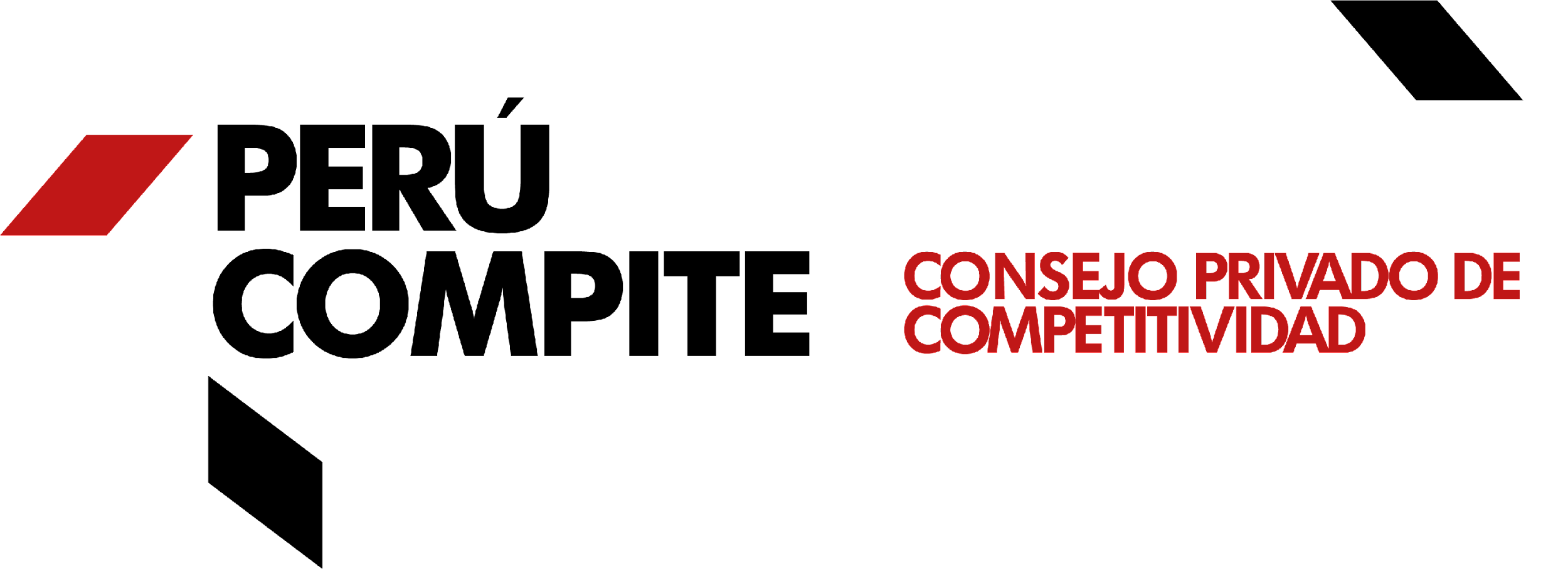 Minería como generador de recursos para el cierre de brechas
David Tuesta CárdenasPresidente
Consejo Privado de Competitividad
Septiembre, 2024
ÍNDICE
Minería y desarrollo



Situación de la inversión minera


Minería como generador de recursos para el cierre de brechas


Recomendaciones
2
I. MINERÍA Y DESARROLLO – CANALES DE TRANSMISIÓN
Los efectos de la actividad minera se observan a través de dos canales de transmisión. El canal público impacta a través del gasto público; el canal privado se traduce en un mayor consumo, inversión privada y servicios privados.
Interacción de la minería con el desarrollo de la población
Servicios públicos
Inversiones
Impuestos
Gasto público
Público
Asistencia social
Gasto corriente
Desarrollo
Producción minera
Negocios conexos con la minería
Inversión privada
Demanda de servicios
Consumo
Diversos 1/
Privado
Empleo
Servicios privados
1/ Incluye también otros mecanismos de interacción de la minería con la economía local como inversiones en desarrollo social, exportaciones, compra de insumos, empleo minero y utilidades capitalistas.
Fuente: Macroconsult (2012), Maldonado y Ardanaz (2013). Elaboración: CPC
3
I. MINERÍA Y DESARROLLO – CANAL DE TRANSMISIÓN PÚBLICO
En el 2023, el canon representó el 50% del presupuesto para proyectos de los gobiernos locales, que contaron con 47.000 proyectos con presupuesto en ese año.
Distribución del PIM canon para proyectos 2019-2023, por nivel de gobierno
Proyectos con PIM 2023, por nivel de gobierno
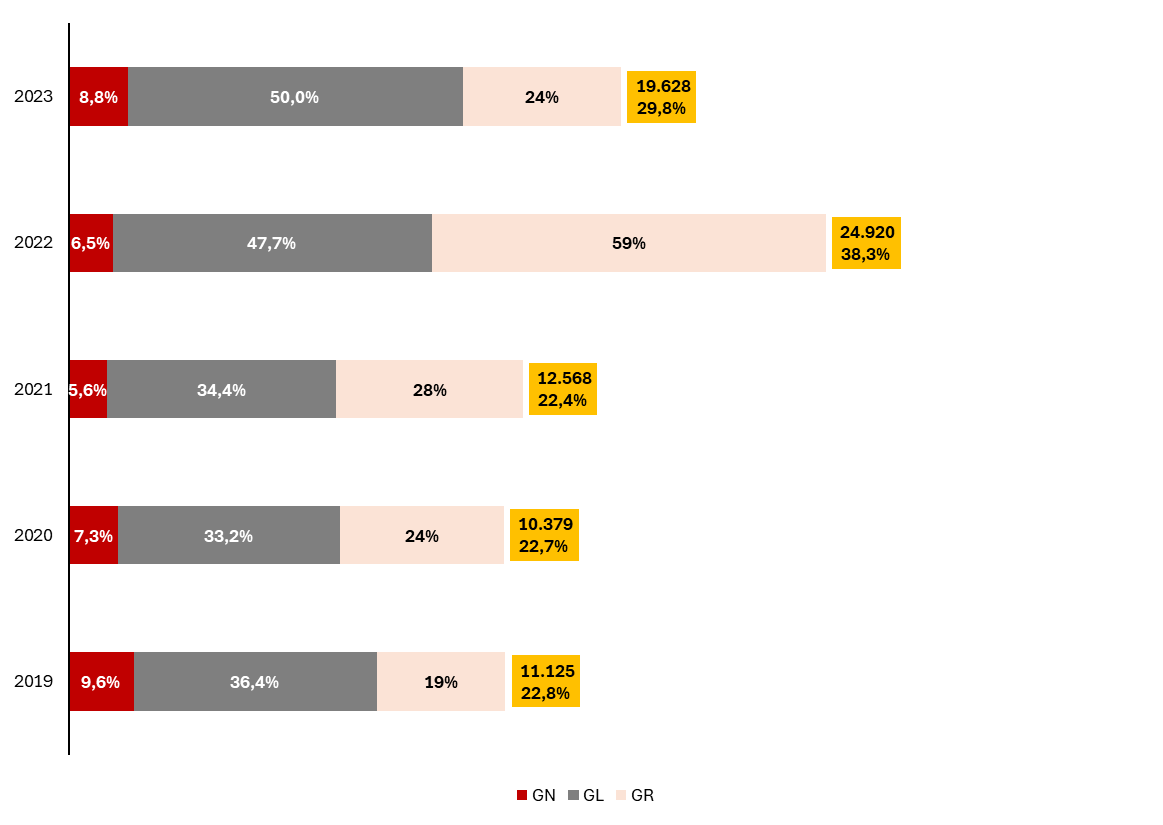 Fuente: SIAF-MEF. Elaboración: CPC
Fuente: SIAF-MEF. Elaboración: CPC
4
ÍNDICE
Minería y desarrollo



Situación de la inversión minera


Minería como generador de recursos para el cierre de brechas


Recomendaciones
5
II. SITUACIÓN DE LA INVERSIÓN MINERA: EVOLUCIÓN DE LA INVERSIÓN MINERA
La inversión en el sector minero viene decreciendo. El 2023, solo alcanzó un poco más de la mitad de la inversión del 2013.
Inversión minera (USD millones) y Variación (%), 2013-2023
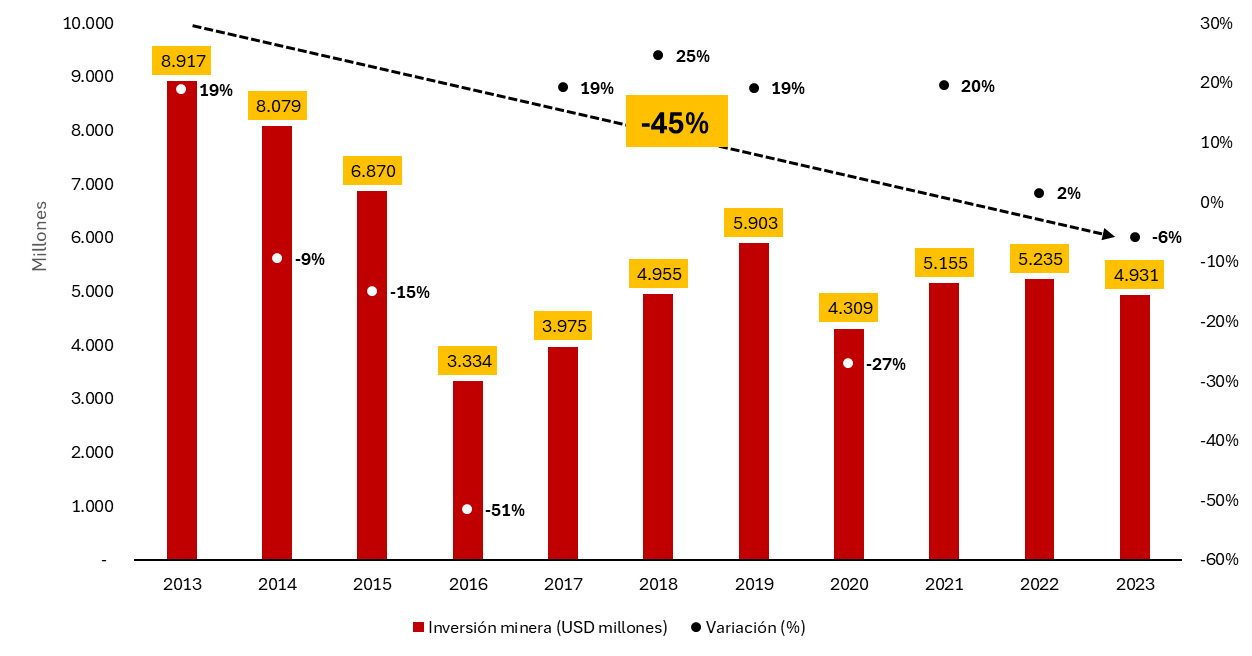 Fuente: MINEM (2024). Elaboración: CPC
6
II. SITUACIÓN DE LA INVERSIÓN MINERA: COMPETITIVIDAD
Según el Índice de Atracción de Inversión Minera*, Perú cayó más de 40 puestos entre 2018 y 2023, por la reducción en 47% del índice de atractivo geológico y en 45% en el índice de percepción de política, siendo la tramitología y los conflictos sociales los principales obstáculos en este último índice.
Índice de Atracción a las inversiones mineras, 2018-2023
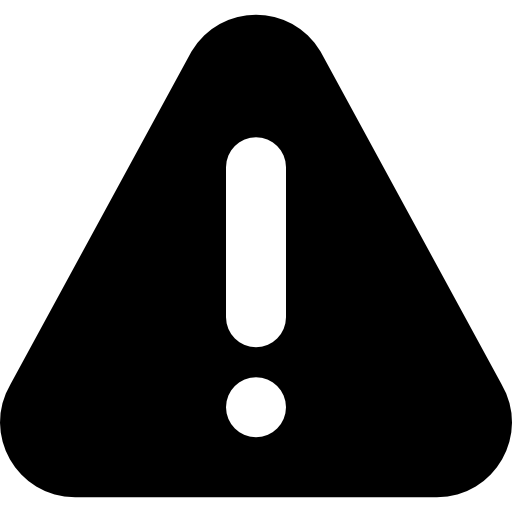 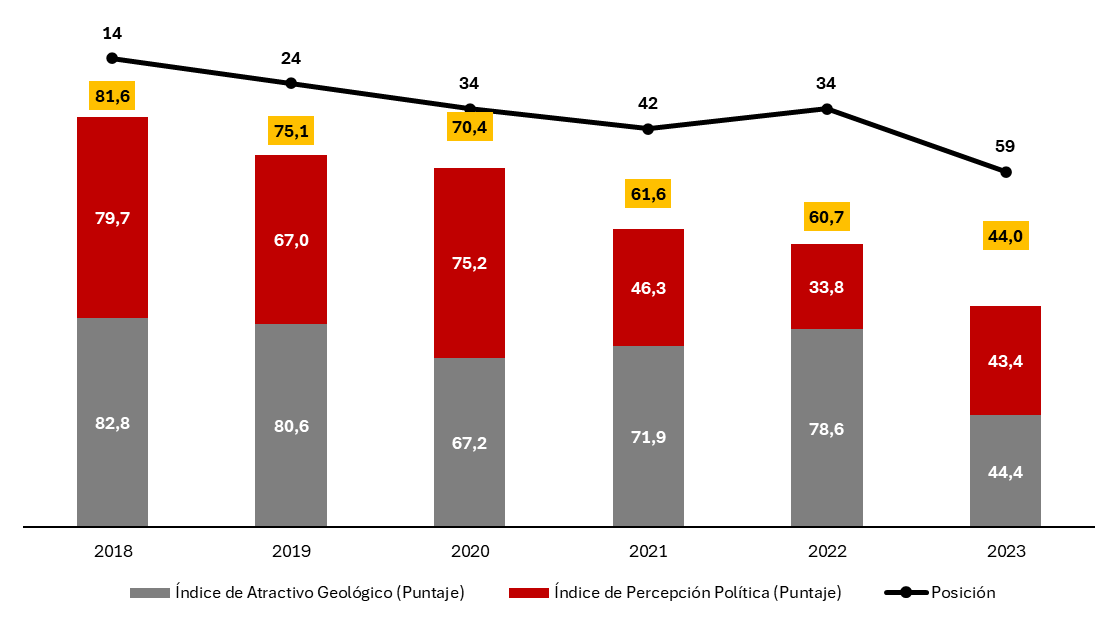 1/ Considera la respuesta brindada del vicepresidente de una empresa de exploración.
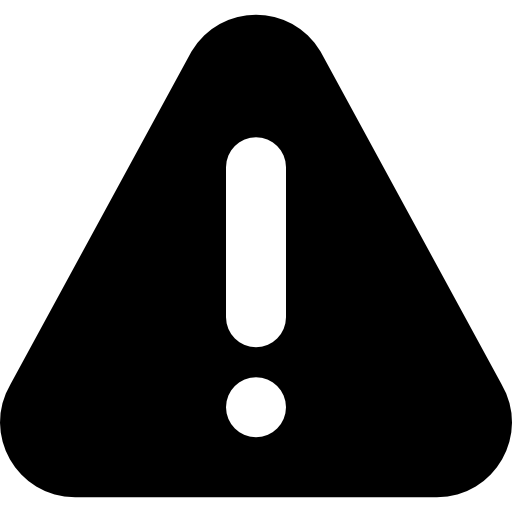 1/ Considera la respuesta brindada por del presidente de una empresa productora de más de USD 50 millones.
Fuente: Instituto Fraser. Elaboración: CPC
* Se construye ponderando los resultados del índice de percepción política (40%), que considera la estabilidad política, regulaciones ambientales, problemas de acceso a la tierra, duplicación regulatoria, entre otros; y el índice de atractivo geológico (60%), que considera el potencial minero considerando un régimen de buenas prácticas
7
II. SITUACIÓN DE LA INVERSIÓN MINERA: CARTERA DE PROYECTOS 2024
Actualmente, hay una cartera de 51 proyectos mineros, siendo los cupríferos los que concentran el 73% del total de la inversión.
Cartera de proyectos mineros 2024, por departamento
Cartera de proyectos mineros 2024, por mineral
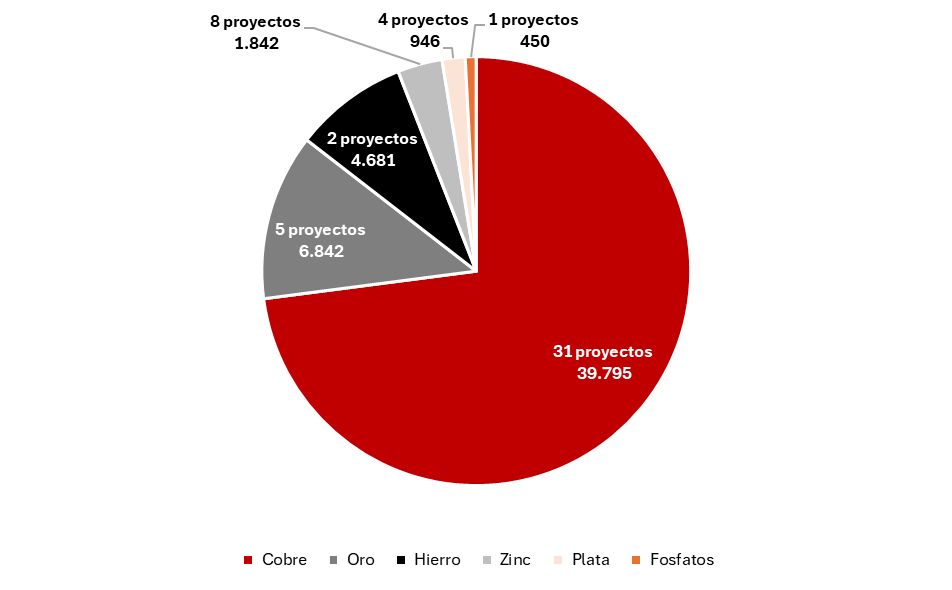 Fuente: MINEM (2024). Elaboración: CPC
Fuente: MINEM (2024). Elaboración: CPC
8
II. SITUACIÓN DE LA INVERSIÓN MINERA: CARTERA DE PROYECTOS CUPRÍFEROS
El 77% de los proyectos cupríferos no tiene fecha de inicio de ejecución de la inversión.
Clasificación de los proyectos mineros cupríferos
Fuente: MINEM (2024). Elaboración: CPC
9
II. SITUACIÓN DE LA INVERSIÓN MINERA: IMPACTO CARTERA DE PROYECTOS CUPRÍFEROS
De manera agregada, la ejecución de la cartera de proyectos cupríferos tendría un alto impacto en el Valor Agregado Bruto (VAB), recaudación y empleo a nivel nacional.
Cartera de proyectos mineros cupríferos, por departamento
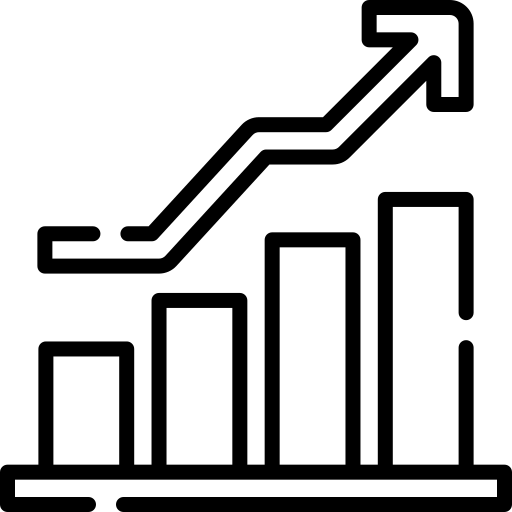 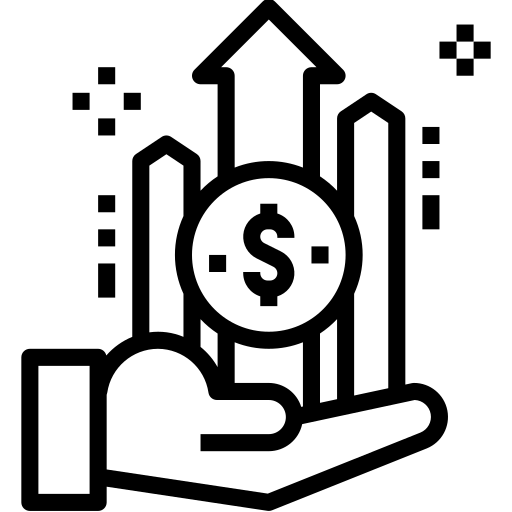 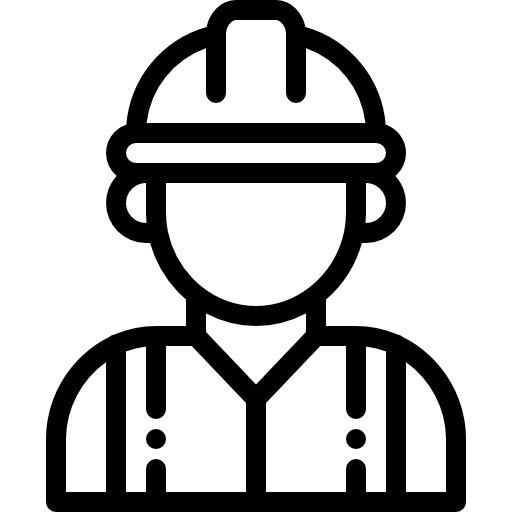 1/ Utilizando datos de la SNMPE (2023) se considera que cada S/1.000 de inversión, se refleja en S/3.261 en VAB. Se considera el tipo de cambio promedio 2023 (3.74)
2/ Utilizando datos de la SNMPE (2023) se considera que cada S/1.000 de inversión, se refleja en S/240 en recaudación. Se considera el tipo de cambio promedio 2023 (3.74)
3/ Se consideran los empleos indirectos. Se utiliza el insumo que un proyecto de USD 1.400 millones genera 6.210 indirectos (SNMPE, 2023)
Fuente: MINEM (2024); INEI (2023). Elaboración: CPC
10
ÍNDICE
Minería y desarrollo


Situación de la inversión minera


Minería como generador de recursos para el cierre de brechas


Recomendaciones
11
III. MINERÍA COMO GENERADOR DE RECURSOS PARA EL CIERRE DE BRECHAS: BRECHAS
Los departamentos con cartera de proyectos cupríferos aún mantienen una brecha importante en servicios básicos.
Indicadores de brecha de los departamentos con proyectos cupríferos
Fuente: MINEM (2024); INEI (2023); MINSA (2022); MTC (2023). Elaboración: CPC
12
III. MINERÍA COMO GENERADOR DE RECURSOS PARA EL CIERRE DE BRECHAS: RECURSOS SIN EJECUTAR
Entre 2019 y 2023, en los cinco departamentos* con el mayor número de proyectos cupríferos se dejaron de ejecutar por año S/8.485 millones de recursos de canon para proyectos.
Canon: Equivalencia de los recursos sin ejecutar en infraestructura pública ADICIONAL  en los cinco departamentos con mayor número de proyectos mineros cupríferos 1/
1/ Estos cálculos consideran que los recursos se destinarían a un solo sector.2/ El costo de los EESS de nivel 1 es de S/8,8 millones. Se obtiene como el promedio del costo actualizado de todos los proyectos en establecimientos de salud de nivel 1 con avance financiero de 80% o más.3/ El costo de un colegio de educación básica es de S/7 millones. Se obtiene como el promedio del costo actualizado de todos los proyectos de la función Educación básica con avance financiero de 80% o más.4/ El costo de un km de carretera pavimentada es de S/1,9 millones (MEF, 2019)
Fuente: SIAF-MEF. Elaboración: CPC
Nota: 
*Si bien Áncash y Junín también tienen 2 proyectos mineros cada uno, solo se considera Cusco por tener mayor inversión.
13
III. MINERÍA COMO GENERADOR DE RECURSOS PARA EL CIERRE DE BRECHAS: PROBLEMAS DE GESTIÓN TRANSVERSALES
Lo anterior es resultado, entre otras cosas, de la inadecuada planificación presupuestal de los proyectos de inversión pública y la ineficiencia en la ejecución de proyectos.
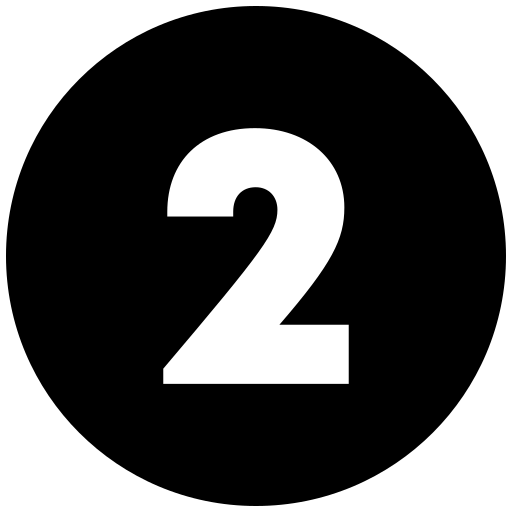 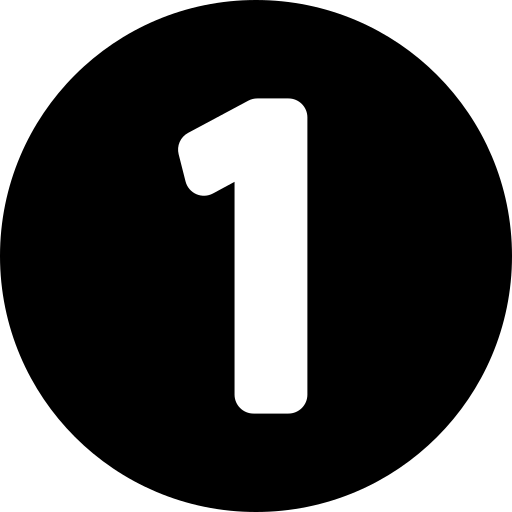 Entre 2019 y 2023, 10.000 proyectos promedio anual con ejecución menor al 80% y que tuvieron PIM en un año determinado, no lo tuvieron el año siguiente.
En los GL el 80% de sus proyectos descontinuados tenían ejecución menor al 50%.
De 71.254 proyectos que obtuvieron la viabilidad entre 2019 y 2023, de los cuales el 92% cuestan menos de 5 millones.
Los GL tienen el mayor número de proyectos nuevos (36% del total).
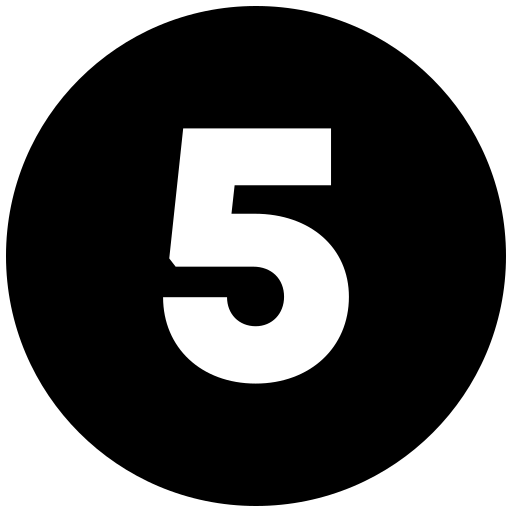 Desviación del costo del proyecto respecto al monto en el primer ET
Días de retraso en la finalización del proyecto
Proyectos nuevos con PIM*
Proyectos cerrados
Proyectos descontinuados
85% o más: El 57% de los proyectos han sido cerrados. Por año, solo se ha cerrado el 4,4% de los proyectos.
99% o más: El 26% de los proyectos han sido cerrados. Por año, solo se ha cerrado el 2,2% de los proyectos.
99% y F9**: El 11% de los proyectos han sido cerrados. Por año, solo se ha cerrado el 1,0% de los proyectos.
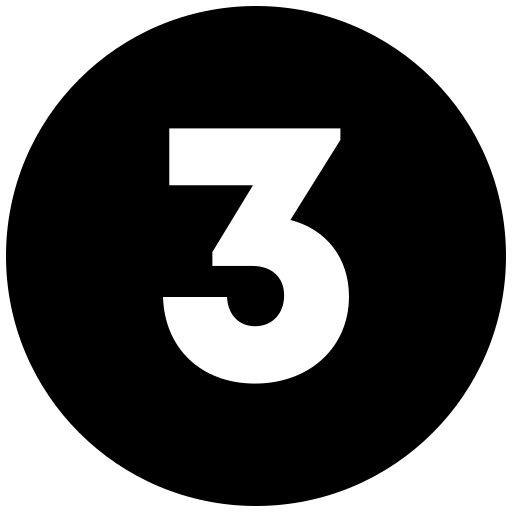 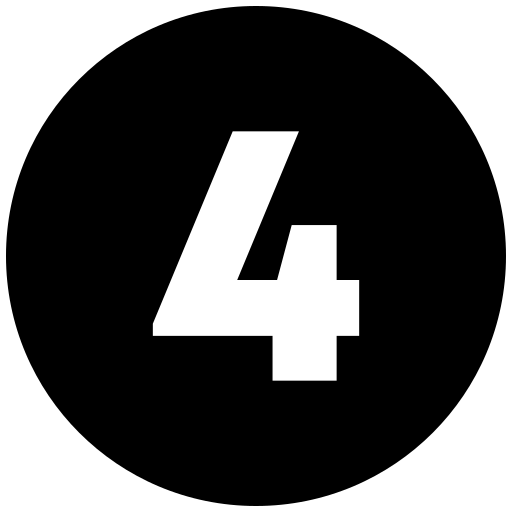 En el 2023, se analizaron 44 proyectos culminados de un total de 103 proyectos y se evidenció que la variación del costo respecto al ET fue de 25,5%, siendo mayor al resultado en el 2022 (22,8%).
Por nivel de gobierno, se observa que los GR tienen la mayor desviación con 28%.
En el 2023, 12.109 proyectos con PIM tenían retraso en la finalización, con un promedio de 532 días.
Por nivel de gobierno, se observa que los GR tienen el mayor promedio de retraso con 643 días.
Notas: 
*Para la estimación de proyectos cerrados se consideran 3 criterios de avance financiero. Además, se analizan todos los proyectos que iniciaron ejecución presupuestal entre 2012 y 2023.
**Formato de Cierre de Inversión.
14
ÍNDICE
Minería y desarrollo


Situación de la inversión minera


Minería como generador de recursos para el cierre de brechas


Recomendaciones
15
IV. RECOMENDACIONES
Recomendaciones
Diseñar una metodología para la habilitación de recursos para proyectos de inversión durante el transcurso del año fiscal. La propuesta consiste en desarrollar una metodología que permita identificar criterios objetivos para la selección y priorización de proyectos, garantizando la continuidad de los proyectos. Esto limitaría que se amplie la cartera de proyectos manejados por las entidades subnacionales, permitiendo que se concentren en la gestión de los que ya se encuentran en cartera. Al respecto, en febrero de 2024, se aprobó la Directiva 0001-2024-EF/50.01 que establece lineamientos para modificaciones presupuestarias, indicando los lineamientos para la anulación y habilitación de recursos de un proyecto. Sin embargo, en marzo de 2024, se promulgó el DU 006-2024, que a través de su artículo 2 dejó sin efecto estos criterios.
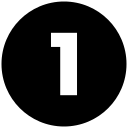 Utilizar mecanismos que incorporen las mejores prácticas internacionales como (i) el mecanismo de G2G, y (ii) PEIP para aquellos proyectos que impliquen la intervención en un territorio que incorpore diversas competencias (por ejemplo, para proyectos en corredores mineros o ejes logísticos). Al respecto, el único PEIP creado corresponde al sector educación, el cual ejecutará 75 escuelas en nueve regiones del país, para lo cual suscribió un contrato G2G con el Reino Unido en noviembre de 2021. En el 2023, el PEIP ejecutó el 96,3% de sus recursos (S/1.258 millones) en la construcción de 27 Escuelas Bicentenario. Asimismo, a julio de 2024, ya se entregaron 17 escuelas, lo que representa un avance del 23% del total.
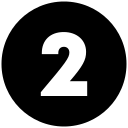 16
IV. RECOMENDACIONES
Recomendaciones
Agregar proyectos que impacten de manera significativa en el cierre de brechas básicas (educación, salud, saneamiento y transporte) encargándolos a unidades ejecutoras especializadas — a nivel regional o nacional — que cuenten con las mejores prácticas internacionales y con facilidades para la ejecución de los proyectos, como el PEIP. La creación de estas unidades especializadas se gatillará en caso de que los gobiernos locales no ejecuten sus recursos de manera eficiente.
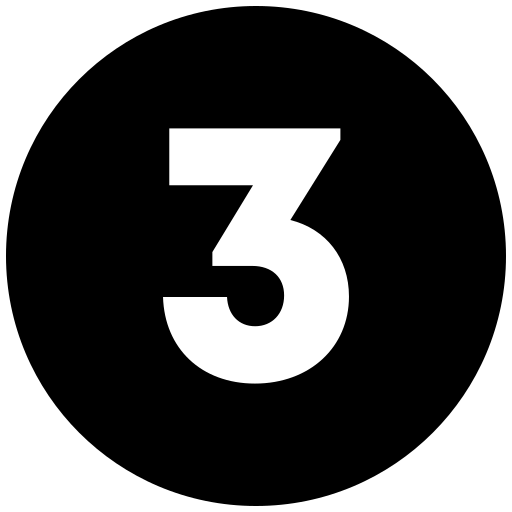 Acreditar a evaluadores y empresas de ingeniería para contar con expedientes técnicos de calidad. Se propone acreditar a evaluadores y empresas de ingeniería de manera que la selección pueda operativizarse en función a perfiles de riesgo de empresas. En diciembre de 2023, se promulgó el DL 1615, que crea el organismo de estudio y diseño de proyectos de inversión (OEDI) a los gobiernos regionales y locales, en el marco de ley 31912. Tercera Disposición Complementaria Transitoria del DS 115-2023-PCM, que aprueba el Reglamento de la ANIN, establece la implementación de un sistema de información histórica de proveedores en elaboración de expedientes técnicos de proyectos o programas de inversión.
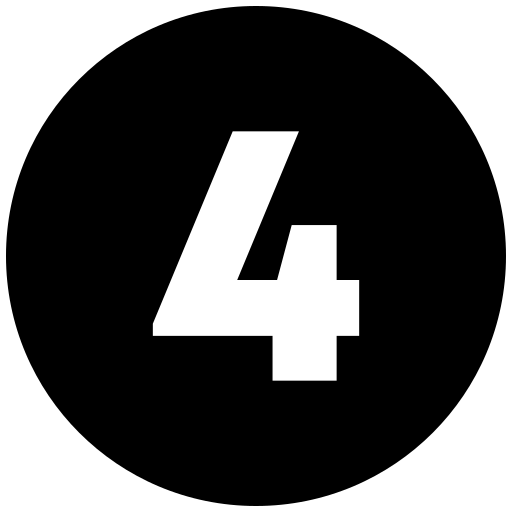 17
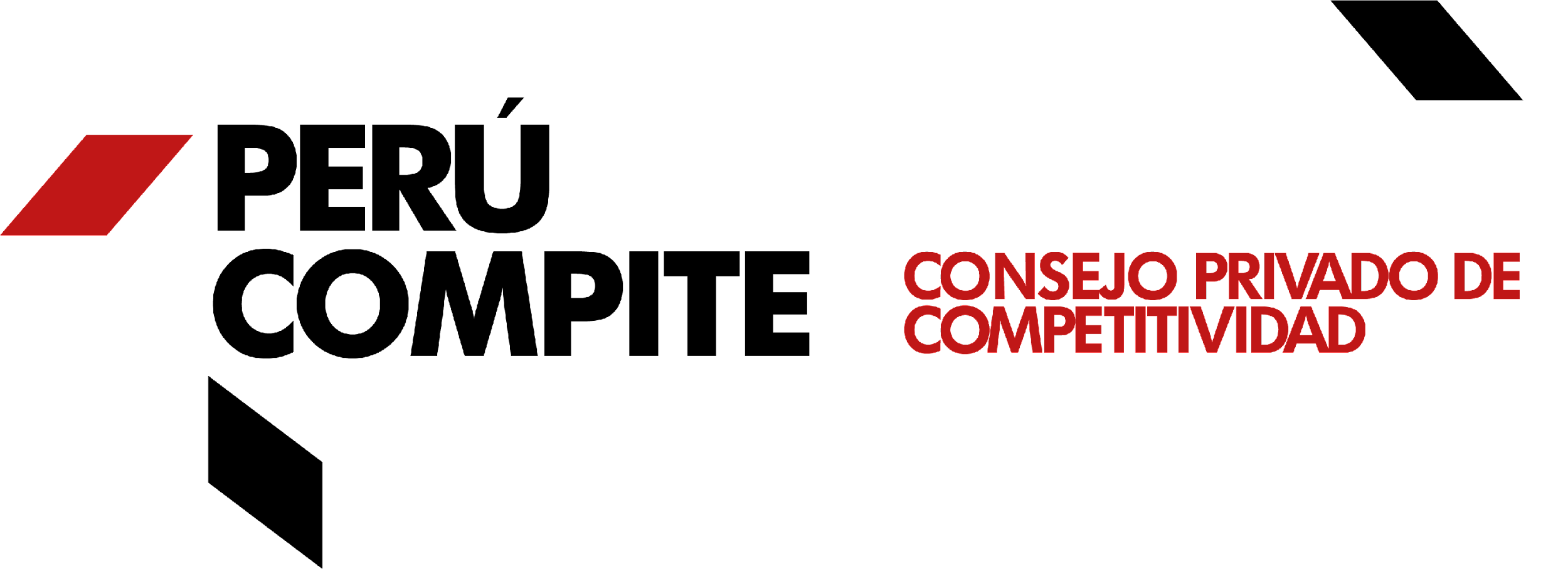 Minería como generador de recursos para el cierre de brechas
David Tuesta CárdenasPresidente
Consejo Privado de Competitividad
Septiembre, 2024